ЯК РОЗПІЗНАТИ ФЕЙКОВІ НОВИНИ: 
9 ЕФЕКТИВНИХ СПОСОБІВ
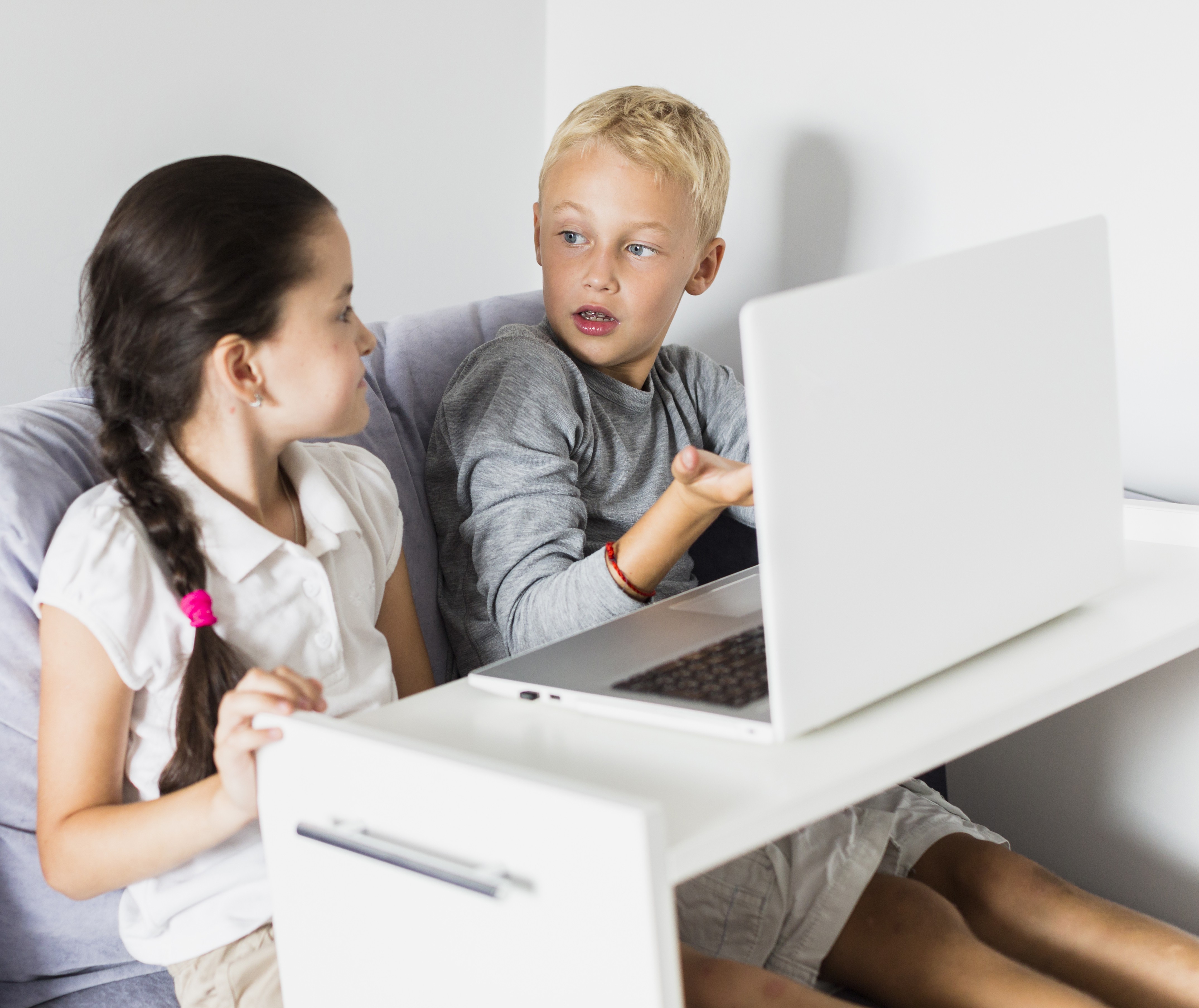 ВСТУП
Ласкаво просимо до презентації про розпізнавання фейкових новин! 
Ви дізнаєтеся про 9 ефективних способів виявлення дезінформації.
Готуйтеся до збільшення своєї медіаграмотності.
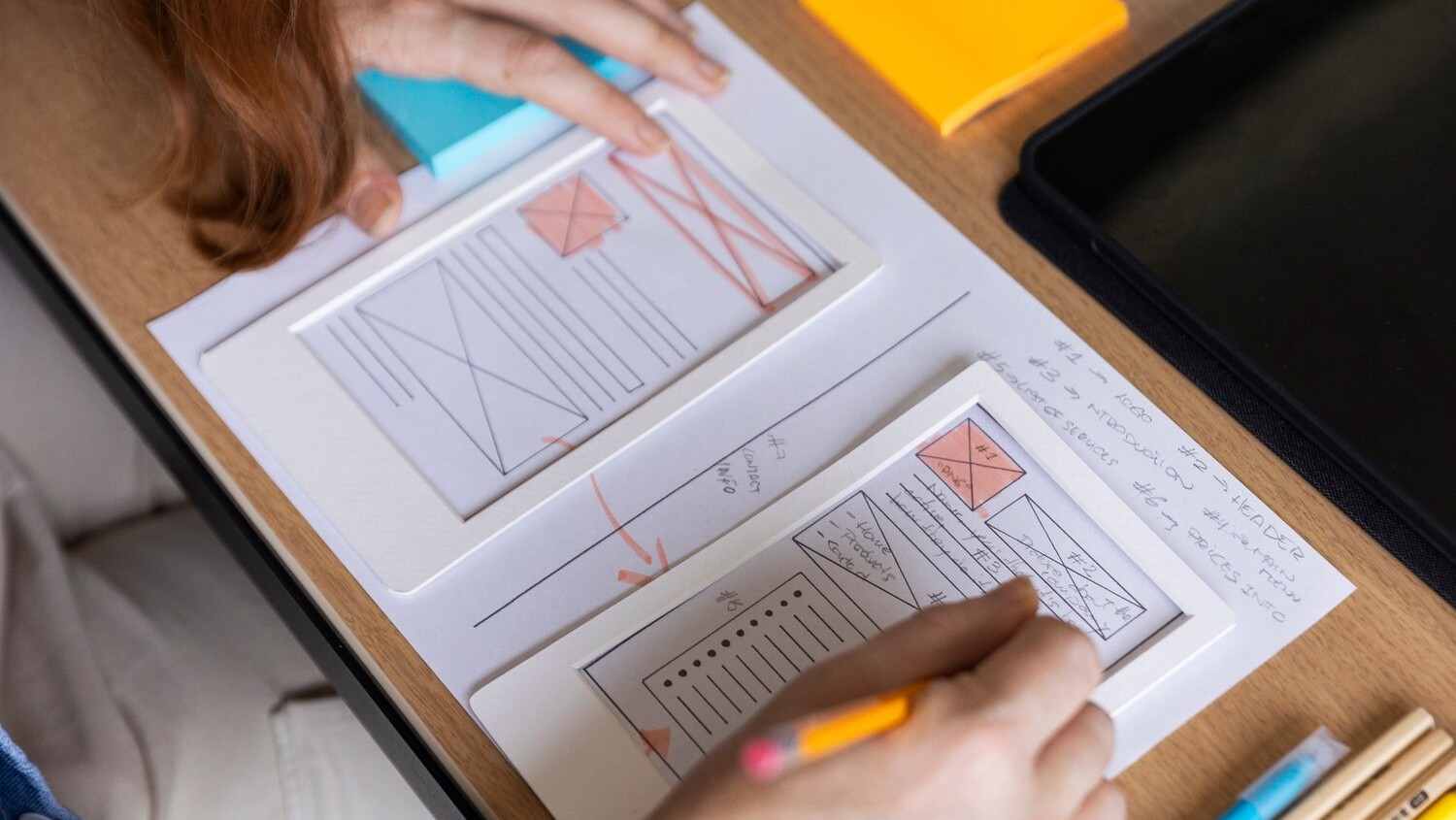 Довіряйте лише авторитетним джерелам
З'ясовуйте, чи походить інформація від надійних джерел. Перевіряйте авторів та переконайтеся, чи виглядає сайт професійно, чи багато на ньому спливаючих рекламних
вікон і чи є на них законна контактна інформація.
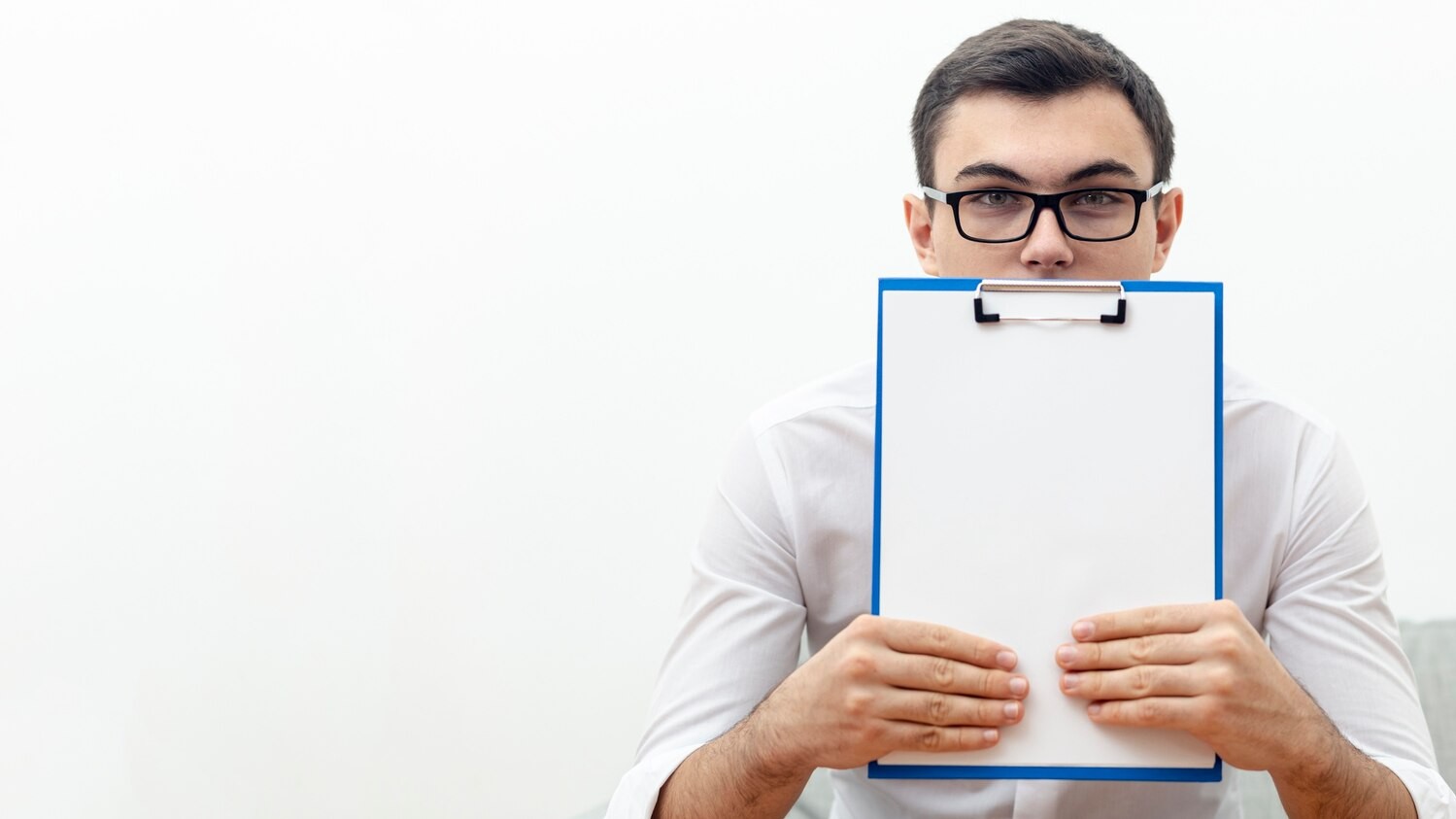 Перевіряйте факти
1.  Звіряйте факти за допомогою незалежних джерел. Перевіряйте URL та джерела посилань на достовірність. Фейкові новини можуть мати схожі URL або посилання на ненадійні джерела . 
2. Рекламні статті іноді виглядають як новини, і є спеціально замовленими.
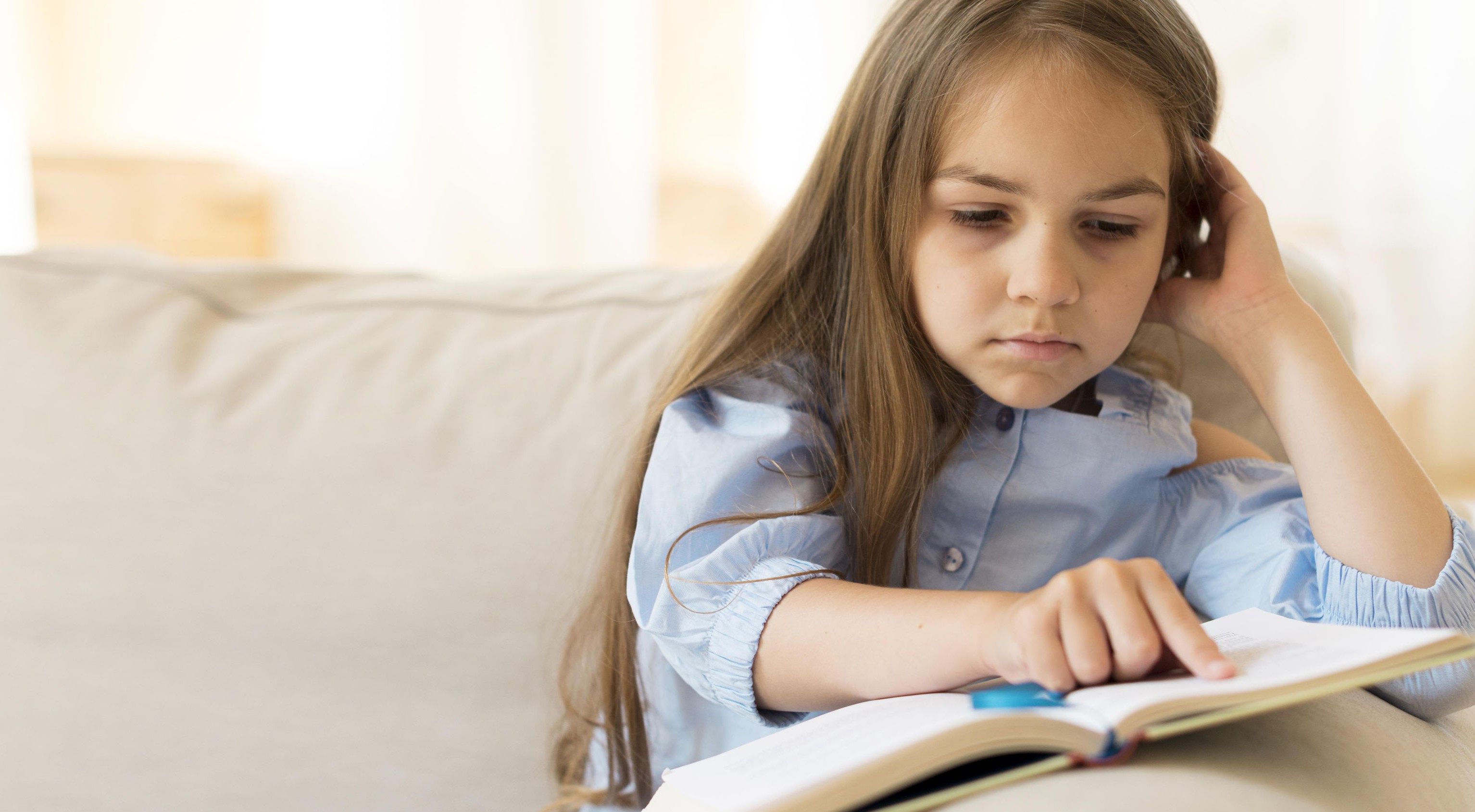 ПЕРЕВІРЯЙТЕ  ДАТУ ПУБЛІКАЦІЇ
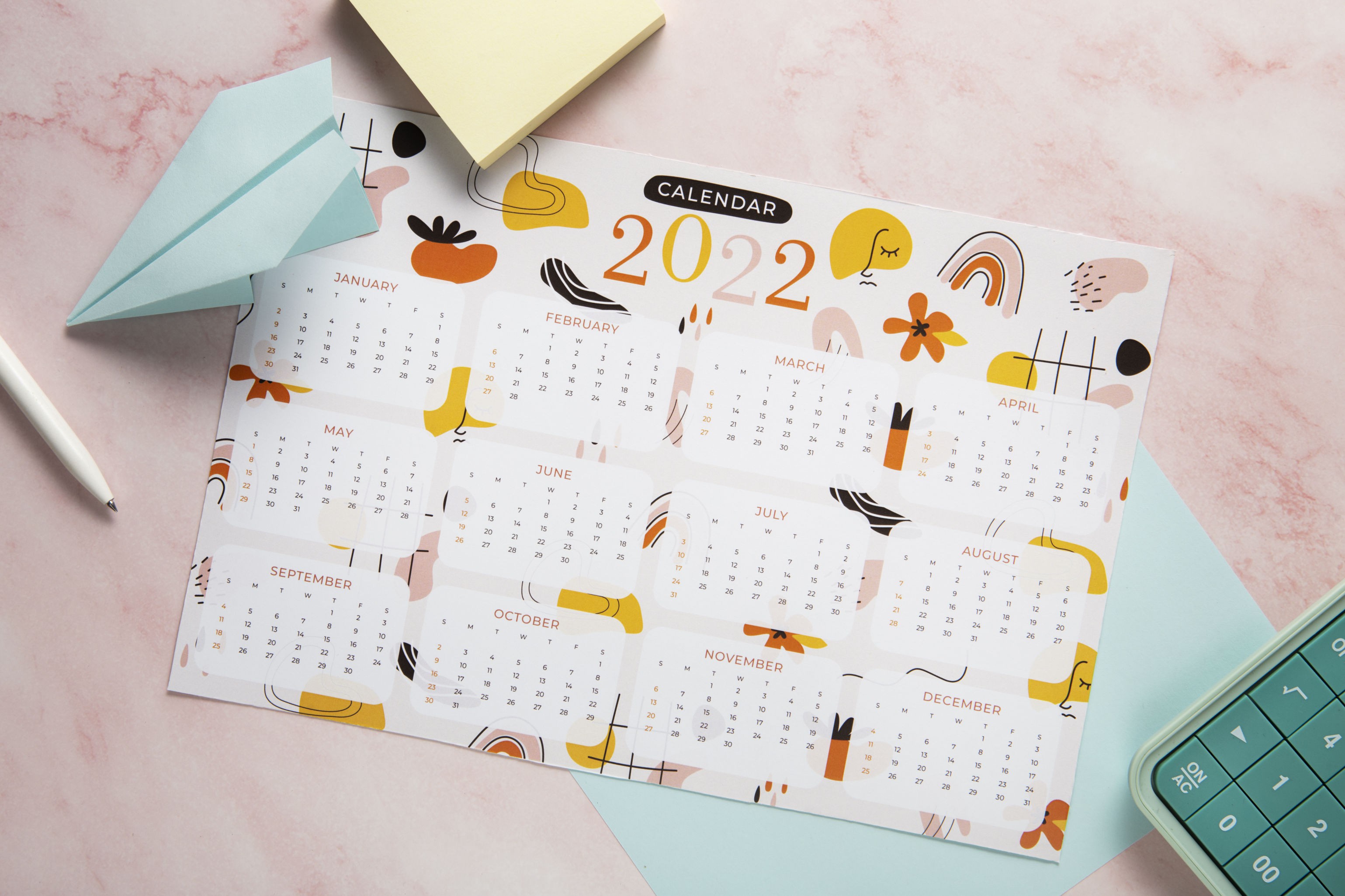 Пам'ятайте про дату публікації - застаріла інформація може бути недостовірною.
Навіть авторитетні інформаційні організації публікують фейкові новини в День сміху, тому не завжди достатньо лише перевірити, чи надійний сайт.
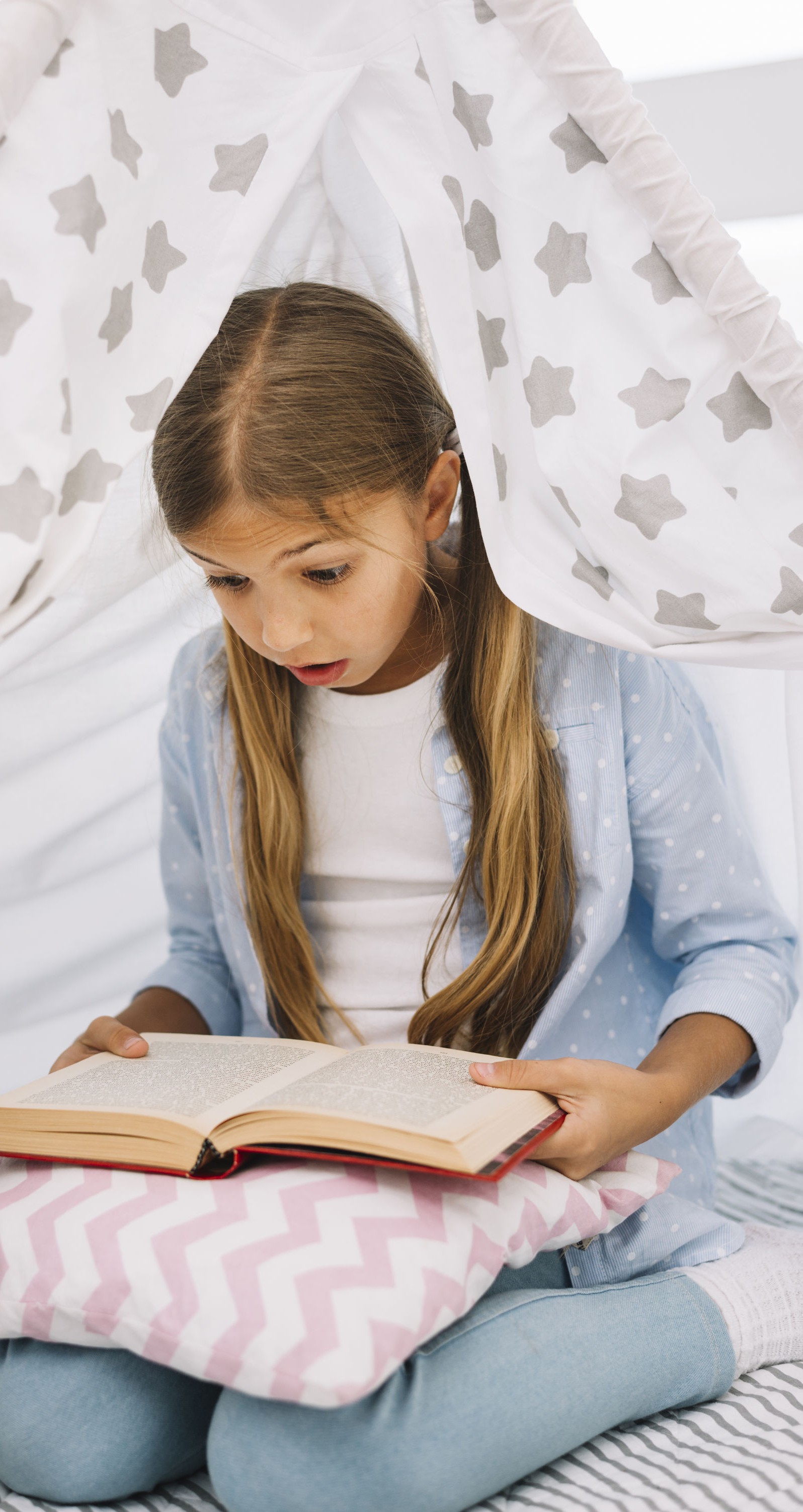 АНАЛІЗУЙТЕ МОВУ ТА СТИЛЬ
Звертайте увагу на мову та стиль публікацій. Фейкові новини можуть містити агресивну мову або граматичні помилки. Якщо сайт рясніє помилками, це означає, що вміст не проходить перевірку якості, що ставить під сумнів, чи за сайтом стоїть справжня організація.
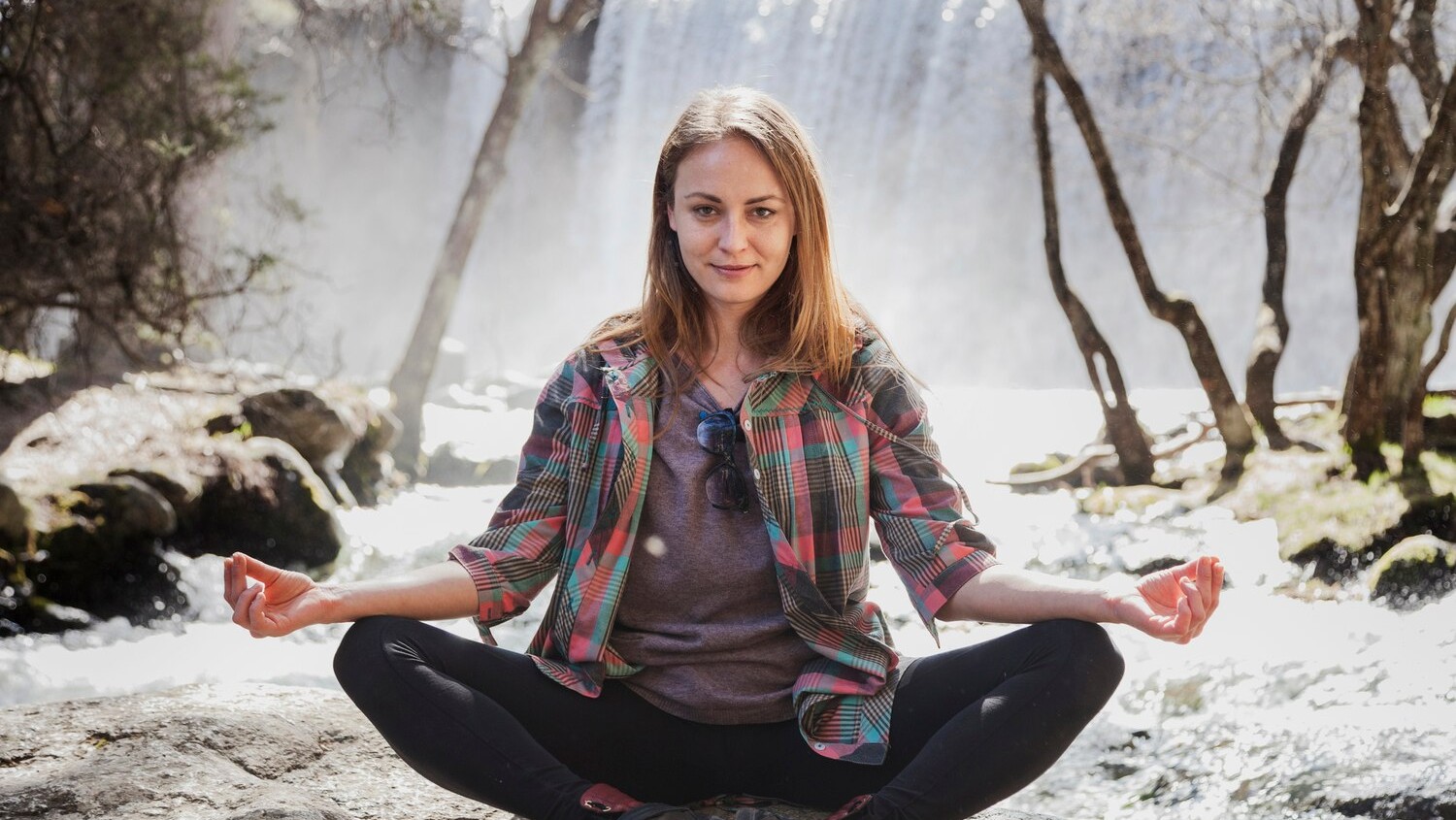 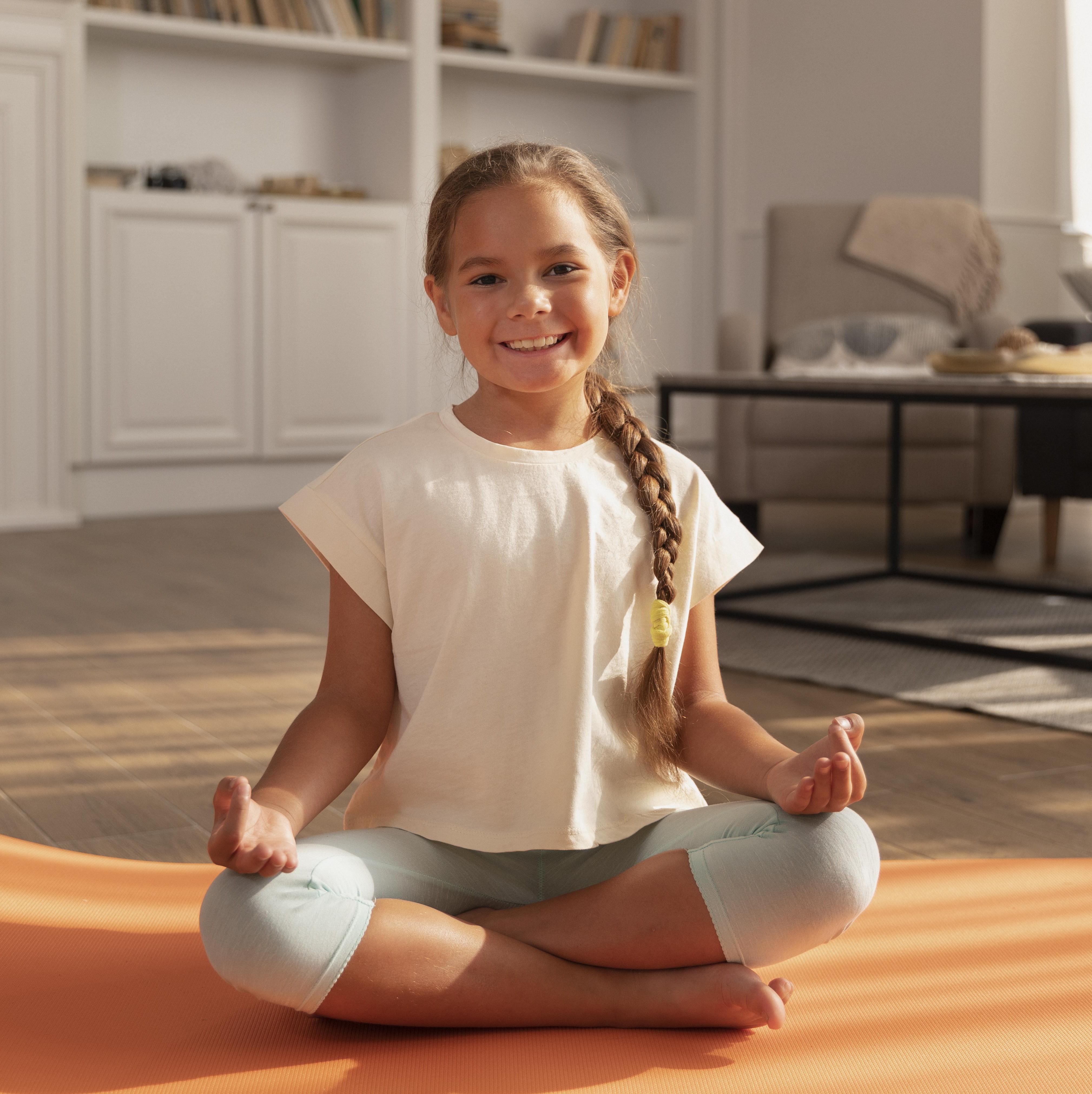 Уникайте емоційних реакцій на заголовки
Фейкові новини часто викликають сильні емоції для залучення уваги. Часто в таких статтях сама історія досить м’яка, але заголовок спеціально створений драматично й перебільшено для збільшення переглядів.
ДИВІТЬСЯ НА	ЗОБРАЖЕННЯ
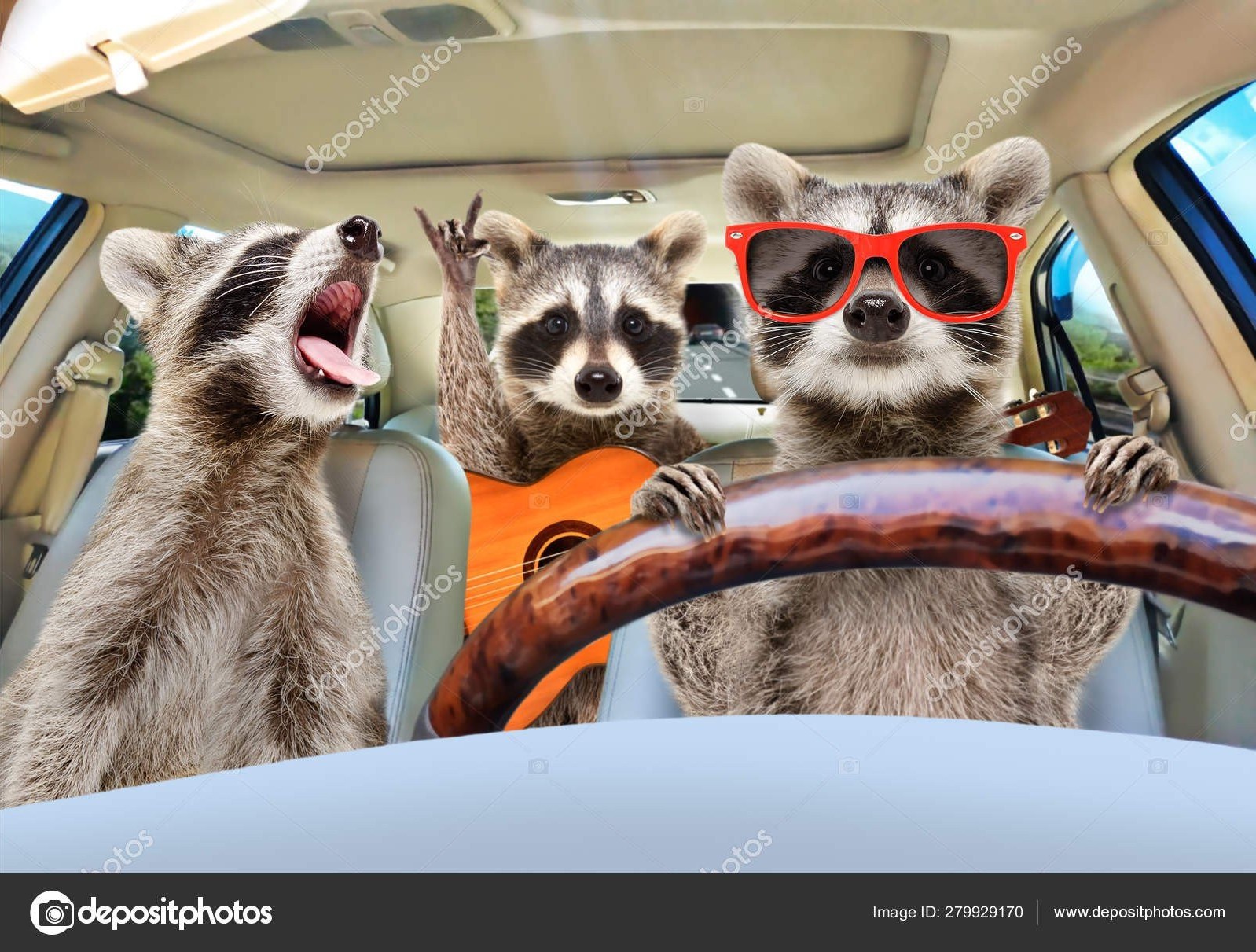 Часто зображення, які використовуються для фейкових новинних статей, не пов’язані зі статтею та використовуються, щоб привернути увагу й  змусити людей читати весь текст.
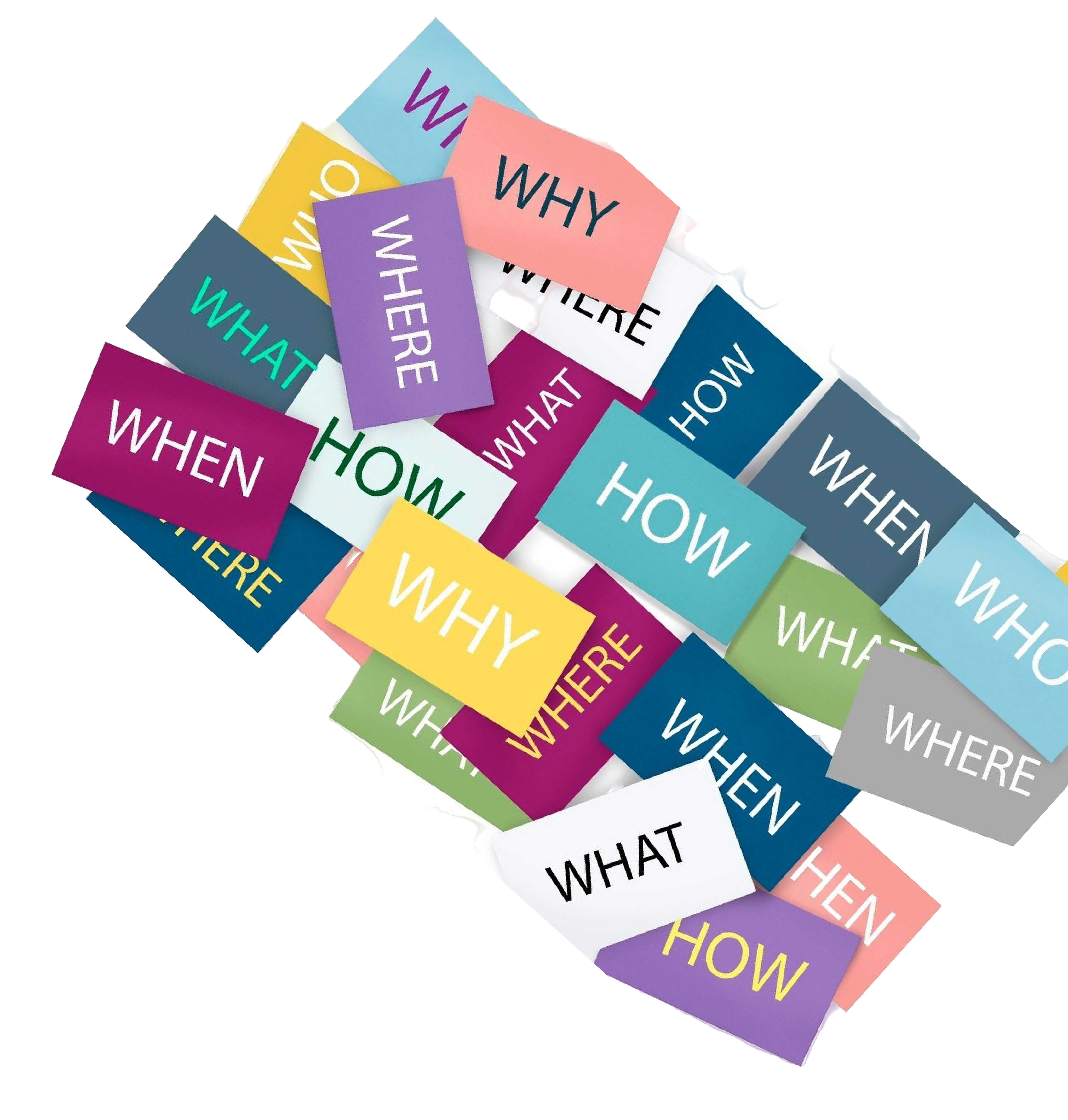 УПЕРЕДЖЕНІСТЬ
Якщо автор тексту "забув" вказати певні факти або подав певну інформацію особливо позитивно чи негативно, то він може бути упередженим. Якщо твердження в тексті	не можуть бути належним чином перевірені чи звірені з фактами, швидше за все, це думка, а не факт.
РОЗПІЗНАННЯ ФЕЙКОВИХ НОВИН: ЗАВЕРШЕННЯ
Дякуємо за увагу!
Тепер ви знаєте 9 ефективних способів розпізнавання фейкових новин.
Пам'ятайте про медіаграмотність у своєму повсякденному житті.
Автор не несе відповідальності за кількість способів. Цифра вибрана рандомним способом;)